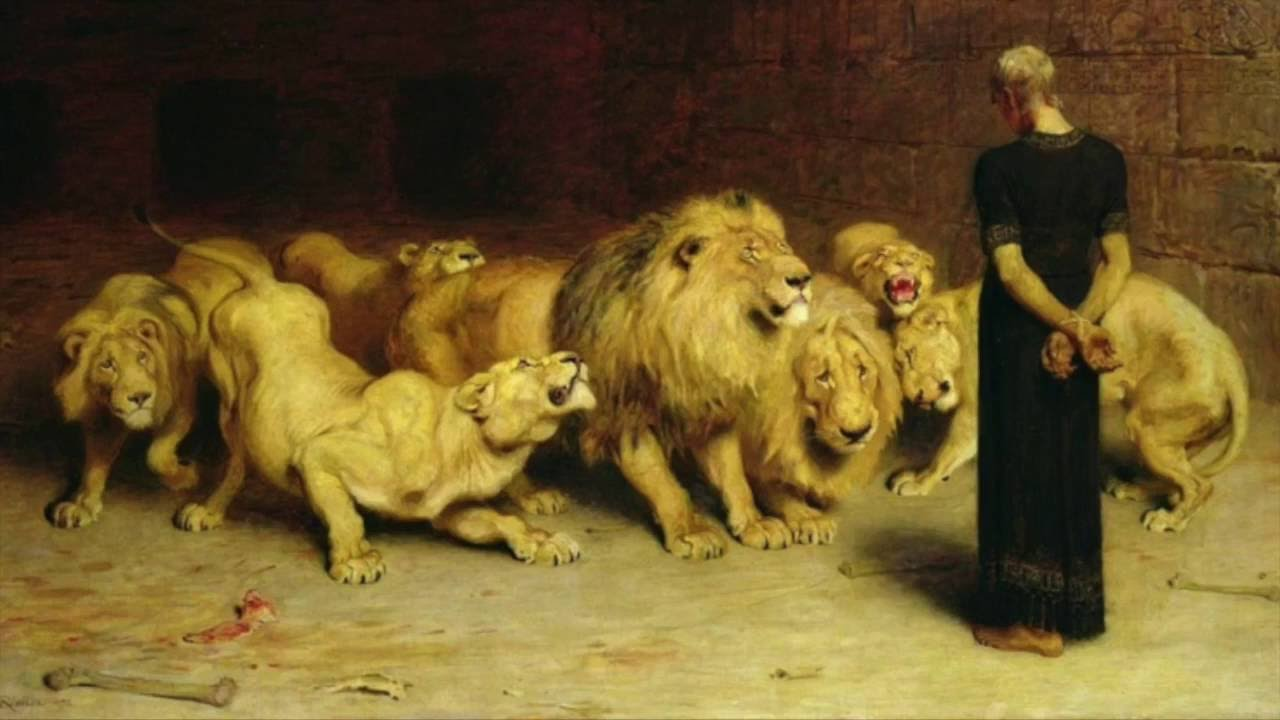 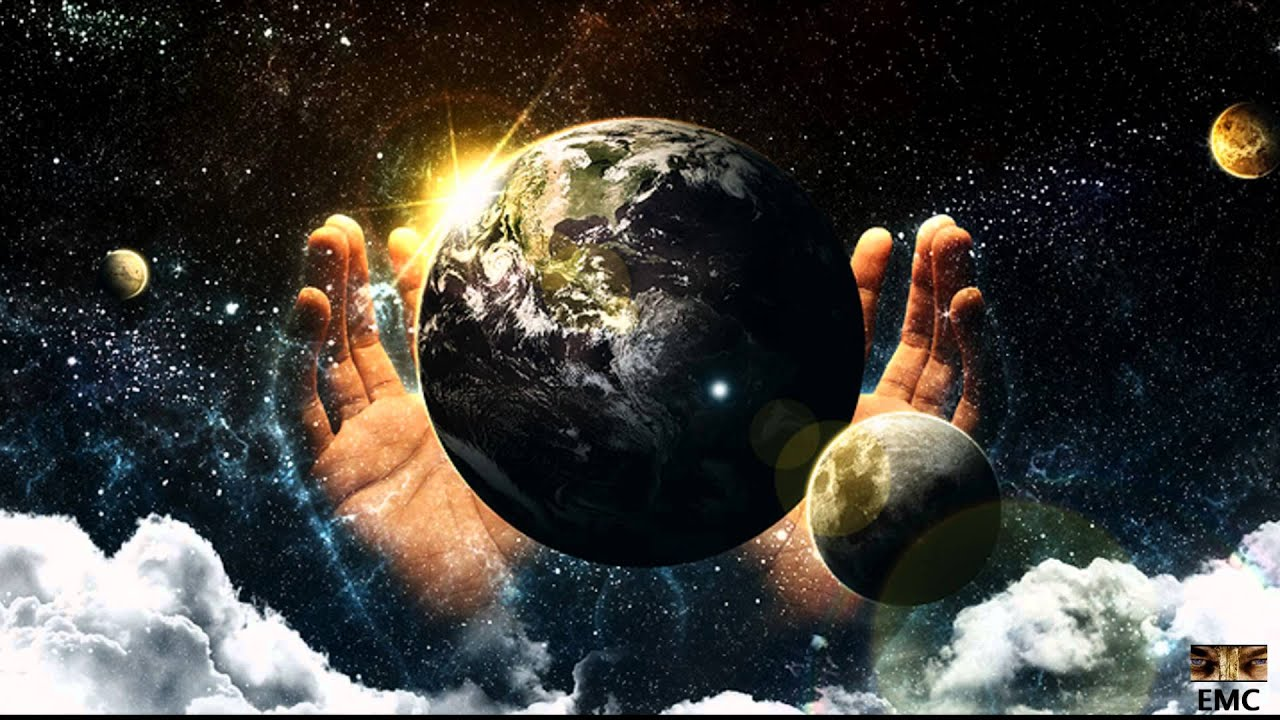 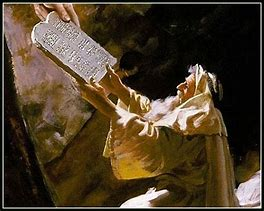 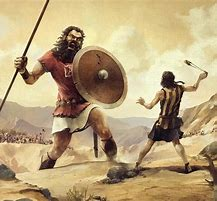 Old Testament Survey
Lesson 9:  The Divided Kingdom – Judah

“….our tutor to bring us to Christ” (Gal 3:24)
Structure of the Old Testament
Summary of OT Bible Chronology(In Round Numbers)
The Coming King – Per Moses
The people will ask for a king  
“like all the nations around me”
“the Lord your God chooses” the king
He shall be a brother, not a foreigner
He shall not:
Multiply horses, wives, or silver and gold
Return to Egypt
He shall have a copy of the law
Read it, fear the Lord, and observe all the law, so that:
His heart is not lifted above his brethren
He does not turn aside from the commandments
He prolongs the days of his kingdom
The Coming King – Per Samuel
The people demand:  
“make use a king to judge us like all the nations”
God said:  
“they have rejected Me, that I should reign over them”
Samuel says the king will:
Take your sons
As servants, for an army, as farmers, for making weapons
Take your daughters
For perfumers, cooks, bakers
Take the best of your fields
Take a tenth of your produce and your sheep
Take your servants, young men, and donkeys for his work
Make you his servants, and you will cry out
The Lord will not hear you
The people reply:  
“We will have a king, that we may be like all the nations”
Results After the First 3 Kings United Kingdom
Saul, David, and Solomon
Only 1 of 3 fully served the Lord
1 Sam 17:25
“[If someone will kill Goliath, the king will] give his father's house exemption from taxes in Israel
1 Kings 12:3-4
Jeroboam and the whole assembly of Israel:  "Your father made our yoke heavy" 
1 Kings 7
Solomon built his house, the House of the Forest of Lebanon, the Hall of Pillars, a hall for the throne, the Hall of Judgement, a house for Pharaoh’s daughter…..
Told you so…..
Review of the Northern Kingdom
List of faithful kings during the Northern Kingdom of Israel

Crickets…..
Outline of the Divided Kingdom - Judah
1 Kings 12-22
Rehoboam through Jehoshaphat
And….
2 Kings 1-25
Jehoshaphat through the Babylonian captivity
Covers the kings of Judah and Israel
2 Chronicles 10-36
Rehoboam through the Babylonian captivity
Focuses on the kings of Judah
The Divided Kingdom covers the period from ~931 BC to 587 BC (~344 years)
DON’T PANIC!
Kings of Judah (Divided Kingdom) (1)
Kings of Judah (Divided Kingdom) (2)
Kings of Judah (Divided Kingdom) (3)
Summary
Total of 20 rulers over Judah in the divided kingdom
Includes the 6-year reign of Athaliah, queen mother
Obeyed God - 7
Did not obey God - 11
Obeyed, then disobeyed - 1 (Joash)
Disobeyed, then obeyed - 1 (Manasseh)
First king of Judah – Rehoboam (931 BC)
Fell away after 3 years
Captivity tipping point – Amon (642 BC)
Served idols, sacrificed to all carved images, forsook God
Announced to his son Josiah
Amon’s son Josiah was the last faithful and obedient king of Judah (640 BC)
Spared because he humbled himself and served God
Final king of Judah – Zedekiah (597 – 587 BC)
Jerusalem destroyed by the Babylonians
God continually tried to warn His people.  2 Chron 36:15-17
Pop QuizMatch the statement to the ruler
Athaliah
Joash
Jehoram
Hezekiah
Manasseh
Zedekiah
Rehoboam
Uzziah
Josiah
Jehoahaz
Could have used some Imodium AD
Followed Gen X counsel
Life extended 15 years
We’re not following the directions!
Jeremiah wasn’t on his playlist
Humbled himself greatly before God
Digressed after Jehoiada left
Incense got him into trouble
Necho curtailed his rule
Women’s rights leader
Pop QuizAnswers
Jehoram
Rehoboam
Hezekiah
Josiah
Zedekiah
Manasseh
Joash
Uzziah
Jehoahaz
Athaliah
Could have used some Imodium AD
Followed Gen X counsel
Life extended 15 years
We’re not following the directions!
Jeremiah wasn’t on his playlist
Humbled himself greatly before God
Digressed after Jehoiada left
Incense got him into trouble
Necho curtailed his rule
Women’s rights leader
Observations
Children don’t always follow in the steps of godly parents
Children can be faithful to God despite having ungodly parents
The call of the world and peer pressure are VERY strong
God rules in the kingdoms of men
The necessity of humility before God
2 Chron 34:21
“for great is the wrath of the Lord that is poured out on us, because our fathers have not kept the word of the Lord, to do according to all that is written in this book”
Leading Us to Christ
The lineage and kingship of David leads to Jesus
1 Chron 17:14
And I will establish him in My house and in My kingdom forever; and his throne shall be established forever.

God’s oversight:  Only one child saved of the king’s lineage
2 Chron 22:11
But Jehoshabeath, the daughter of the king, took Joash the son of Ahaziah, and stole him away from among the king's sons who were being murdered, and put him and his nurse in a bedroom.
Thanks
Backup Material